洛杉磯台美商會
Taiwanese-American Chamber of Commerce
of Greater Los Angeles
會長
陳慶恩
President
Kenneth Chen
California State Senate representing the 29th District
Senator
Ling Ling Chang
Jenny M. Tseng
Associate, Palo Alto, +1 (650) 813-5789, JTseng@mofo.com
Jenny Tseng is an associate in the firm’s Finance Department and a member of the Real Estate Group. Her practice covers a wide range of real estate equity and debt transactions, including development, leasing, financing, and disposition of retail, commercial, industrial, and residential projects. She also has experience negotiating and drafting leases and property management agreements. Her clients include REITs and real estate development companies.
Ms. Tseng previously served on the board of the San Francisco Real Estate Exchange (SF|Rex) and the Korean American Bar Association of Northern California.
Ms. Tseng earned her J.D. from the University of California, Hastings College of the Law, where she was articles editor of the Hastings Constitutional Law Quarterly. She graduated from the University of California, Irvine, with a B.A. in psychology and social behavior.
Jenny Tseng
Johnson Chien 簡志誠
Director at Newmark Knight Frank
13191 Crossroads Parkway North, Suite 555
City of Industry, CA 91746
JChien@ngkf.com
CalDRELicense 01121758
Johnson Chien, CCIM, is a Director in the City of Industry office of Newmark Knight Frank (NKF).  Prior to joining NKF, Johnson was a Senior Valuation Specialist at Colliers International Valuation & Advisory Services.  Before Colliers International Valuation & Advisory Services, Johnson was one of the elite commercial real estate Senior Consultants at Deloitte Financial Advisory Services, LLP. Before Deloitte Financial Advisory Services, LLP, Johnson served as a Senior Associate at Duff & Phelps, LLC’s commercial real estate group where he sourced multi-million dollars of consulting fee leads during the financial crisis of 2007-2008.
Johnson Chien
Brian D. Gordon
Owner at Lotus Property Services, Inc.
4157 East Live Oak Ave.
Arcadia, CA 91006
CalDRELic. #01302670
Brian Gordon has a passion for real estate that steams from early childhood.  After college, Brian worked for a few successful real estate investment firms then ultimately co-founded Lotus Property Services, Inc. in 2006.  Lotus Property Services, Inc. is a property management firm providing comprehensive multifamily management services, asset management and investment planning.  Lotus has now grown to manage over 2,500+ multifamily residential units and over 1 billion dollars of investment real estate.   Lotus proudly employs a team of hard-working professionals who manage investments with passion and determination.   Brian is a certified Commercial Real Estate Investment Advisor who enjoys working with clients to achieve there their investing goals.
Brian Gordon
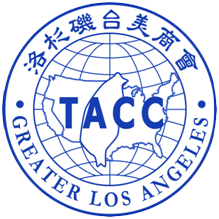 Taiwanese-American Chamber of Commerce
of Greater Los Angeles
TACCLA Webinar Series
Q & A
WWW.TACCLA.ORG
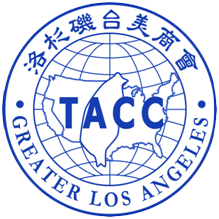 Taiwanese-American Chamber of Commerce
of Greater Los Angeles
TACCLA Webinar Series
Thank you
WWW.TACCLA.ORG